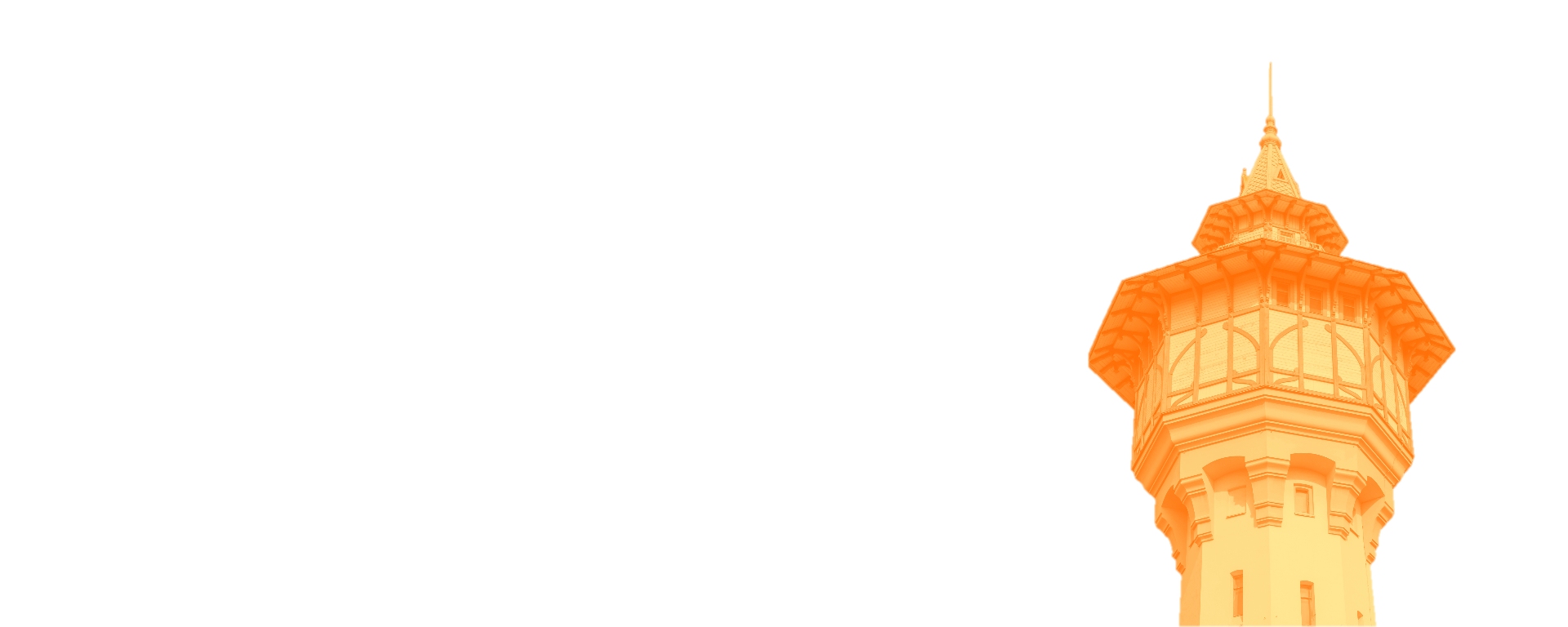 ЦЕНТР ЗАОЧНОГО 
ОБУЧЕНИЯ
Институт Энергетики
2023-2024 УЧЕБНЫЙ ГОД
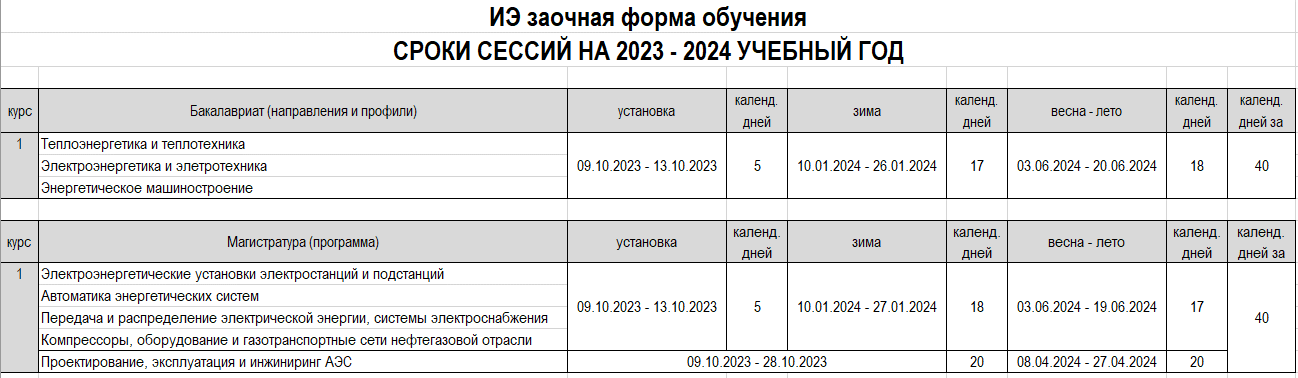 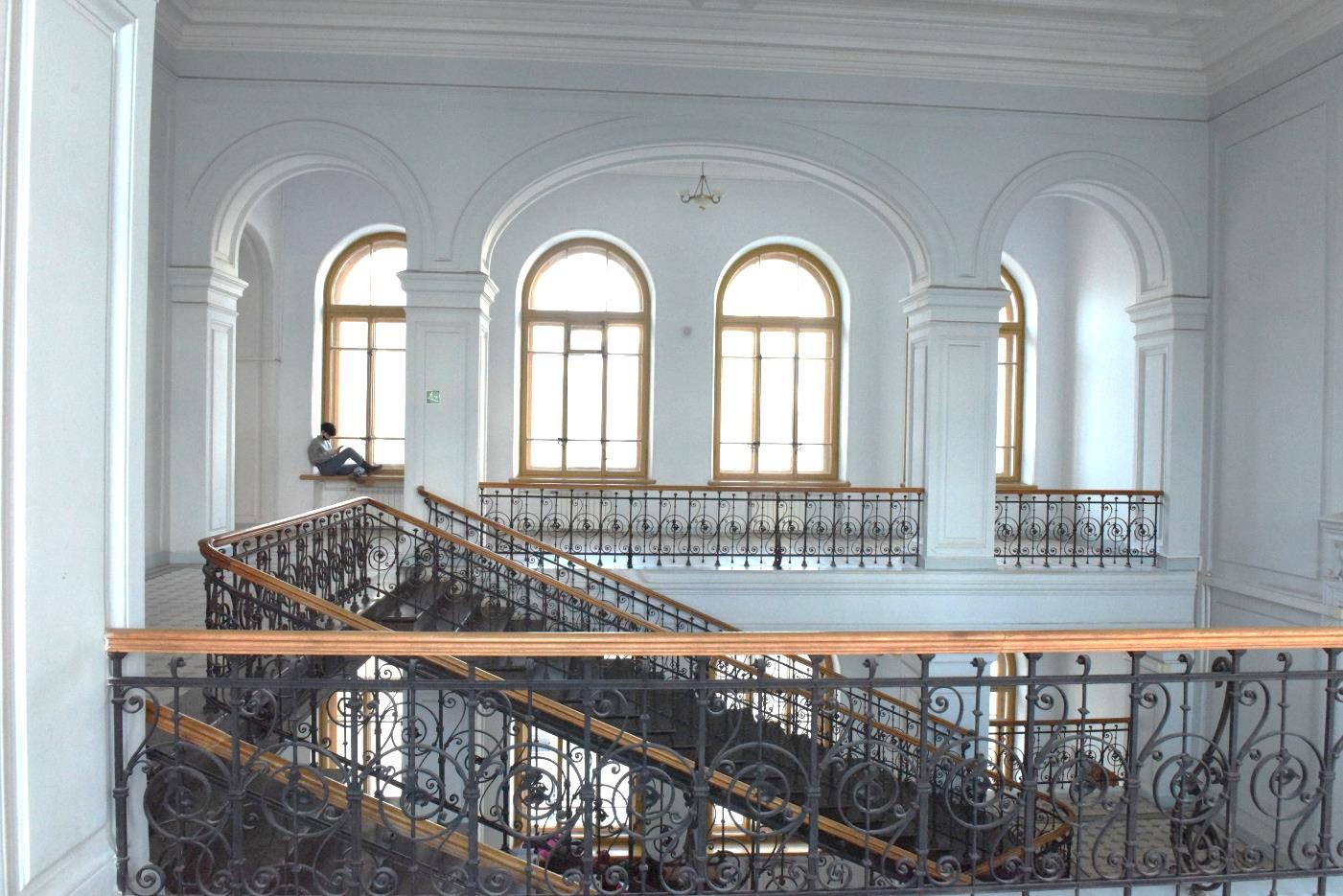 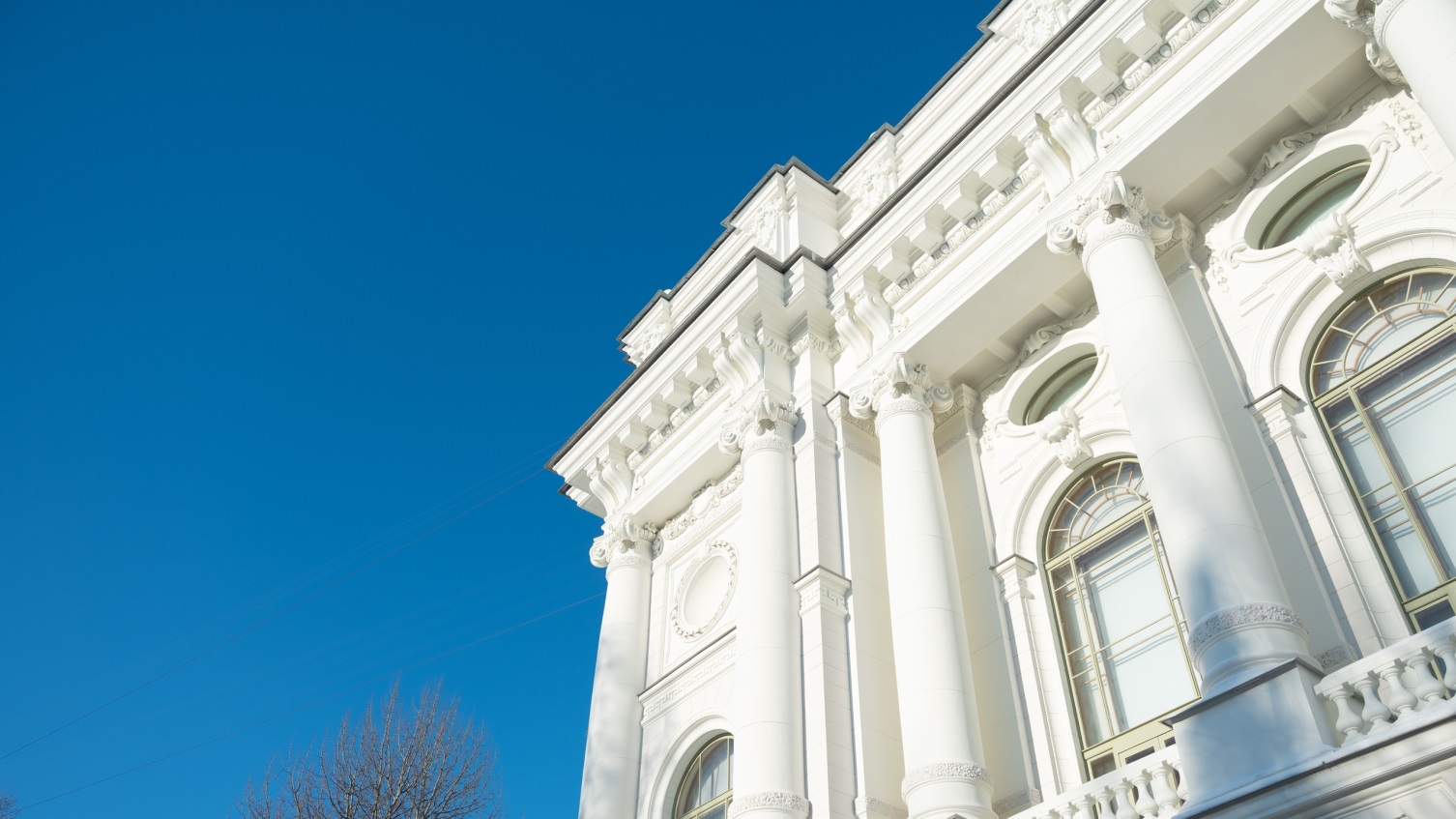 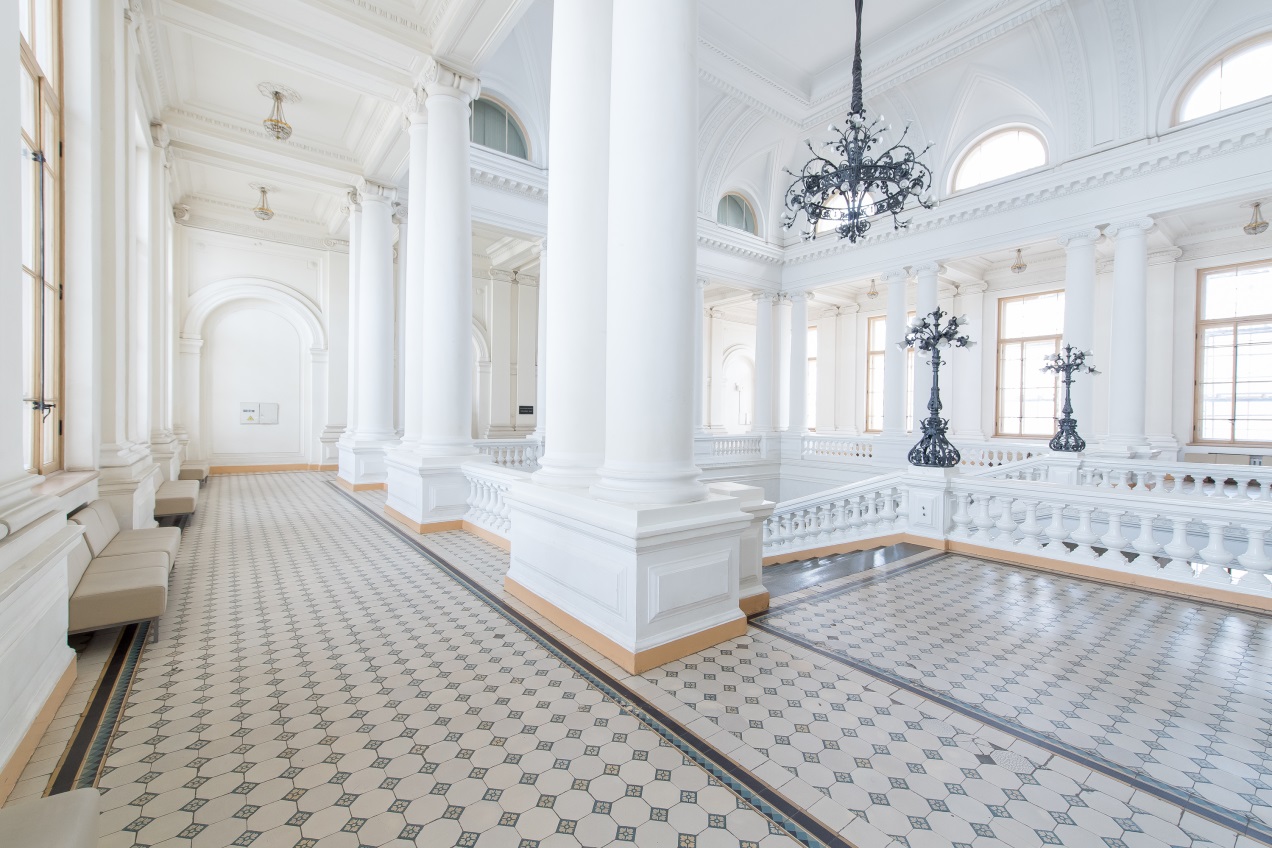 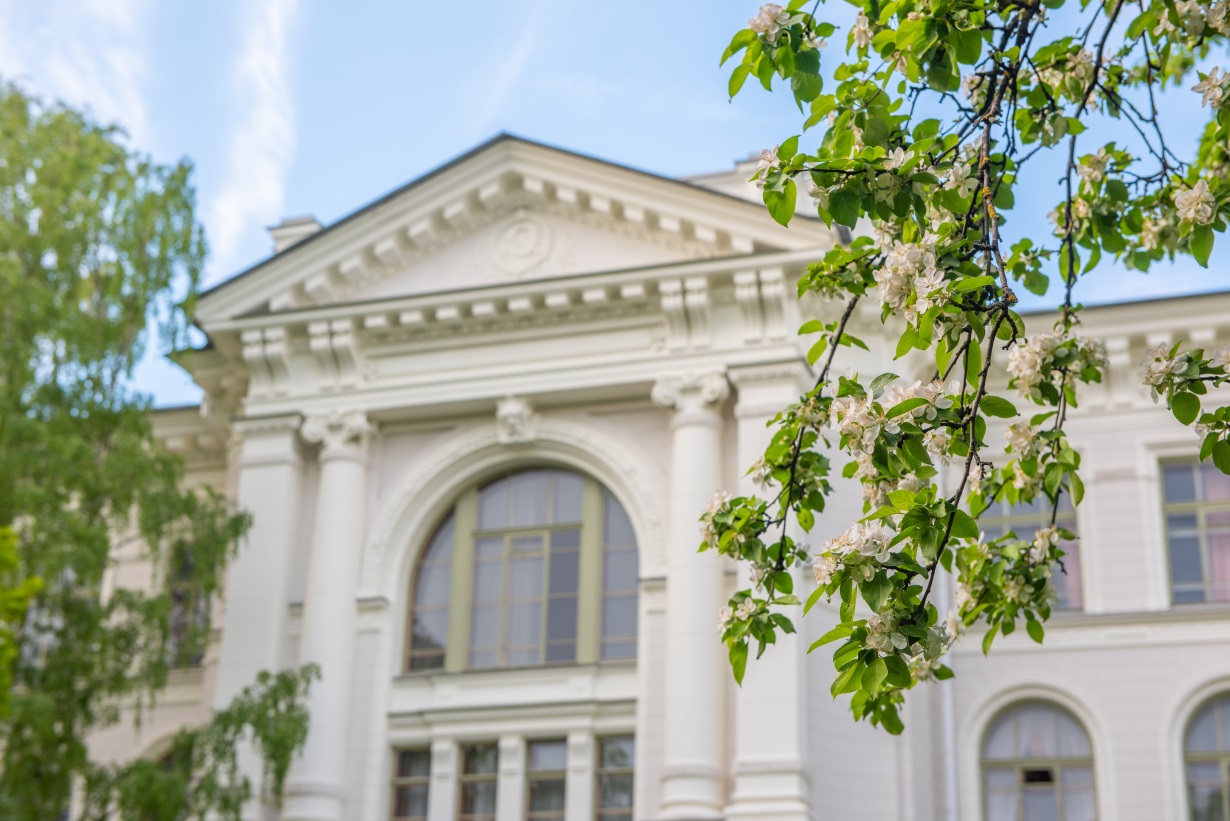 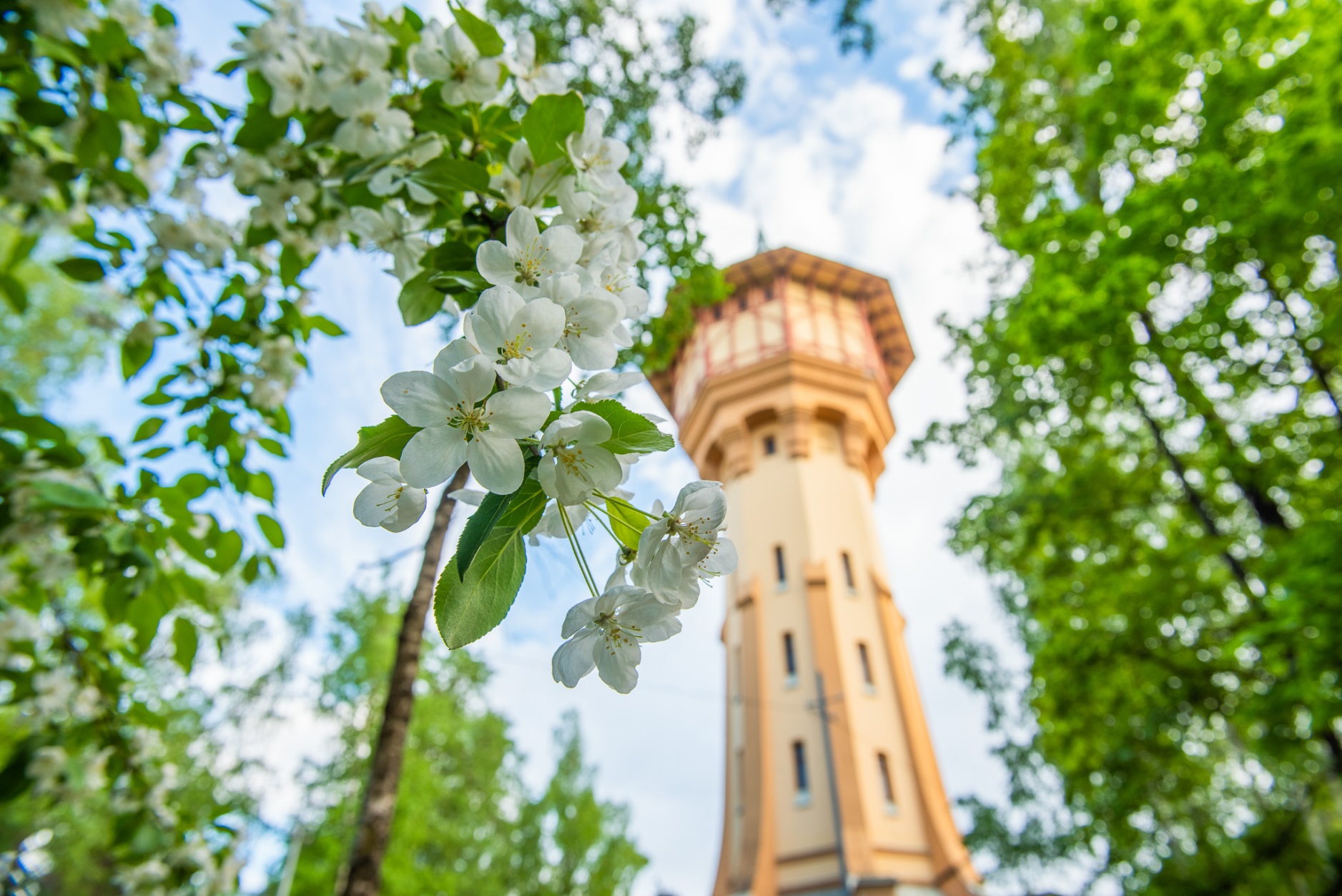 РАСПИСАНИЕ
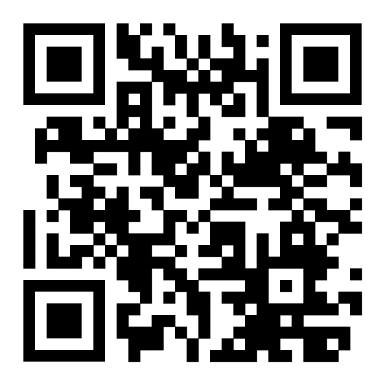 Сайт электронного расписания
https://ruz.spbstu.ru/
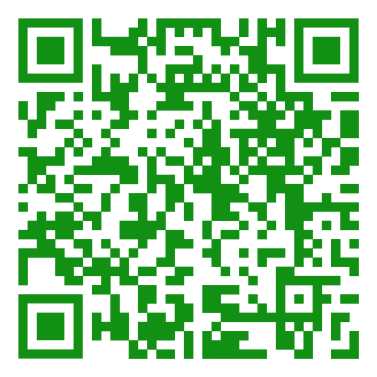 Телеграмм бот 
Расписание на неделю
@reffbookbot
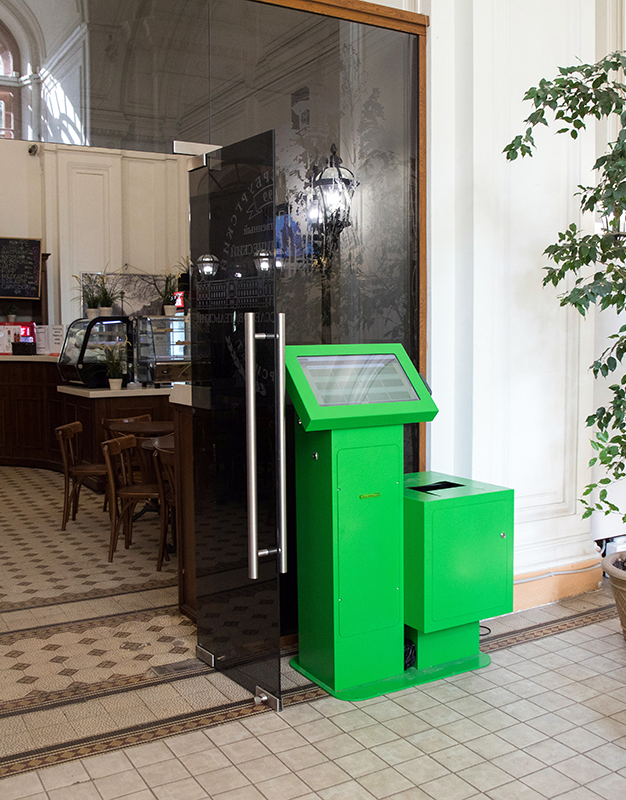 КОРПОРАТИВНАЯ ПОЧТА
Вам создана единая учётная запись для доступа к сетевым и информационным ресурсам СПбПУ.  Учётная запись имеет следующие атрибуты: 
логин: EDU\........пароль: .......
Единый логин и пароль был выслан на электронную почту, указанную вами при поступлении.
Единая система аутентификации используется для обеспечения доступа к:
  Службе студенческой почты
  Порталам распределённой системы электронного обучения
  Личному кабинету обучающегося
Служба студенческой корпоративной почты http://mymail.spbstu.ru 
Адрес студенческой почты:      логин@edu.spbstu.ru (логин без префикса EDU)

Получить единый логин и пароль можно  так же по личному электронному пропуску в информационных киосках.
Посредством указанных терминалов студенты могут самостоятельно оформить и получить на руки ряд справок.
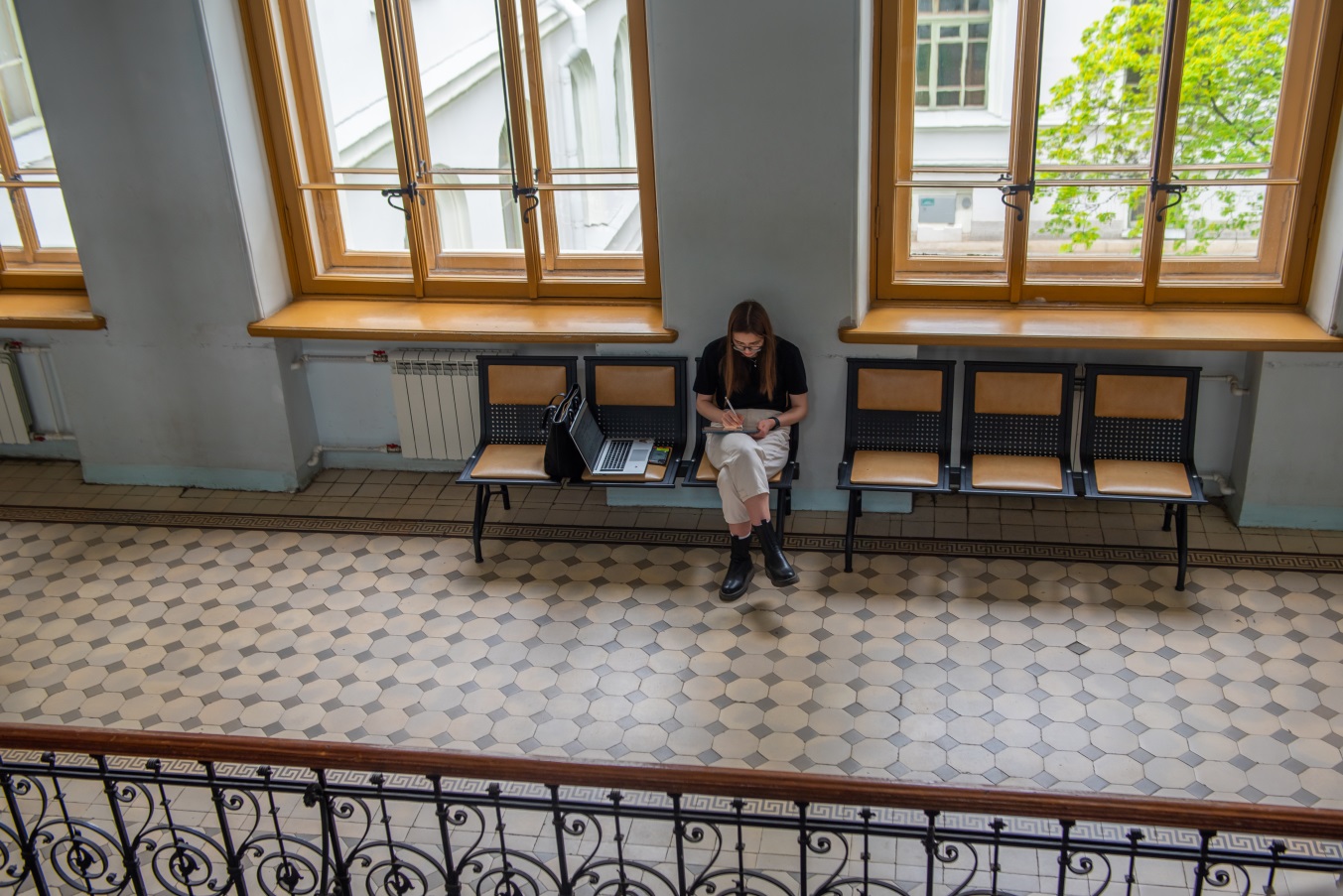 ЛИЧНЫЙ КАБИНЕТ СТУДЕНТА
https://open.spbstu.ru/lk-learner/


Что есть в личном кабинете:

 новости;
 общие данные о студенте;
 информация об учебном плане;
 электронная зачётная книжка;
 сведения о назначенной стипендии, при её наличии;
данные о договоре и платежах, для внебюджетных студентов;
 расписание;
 электронное портфолио и др.
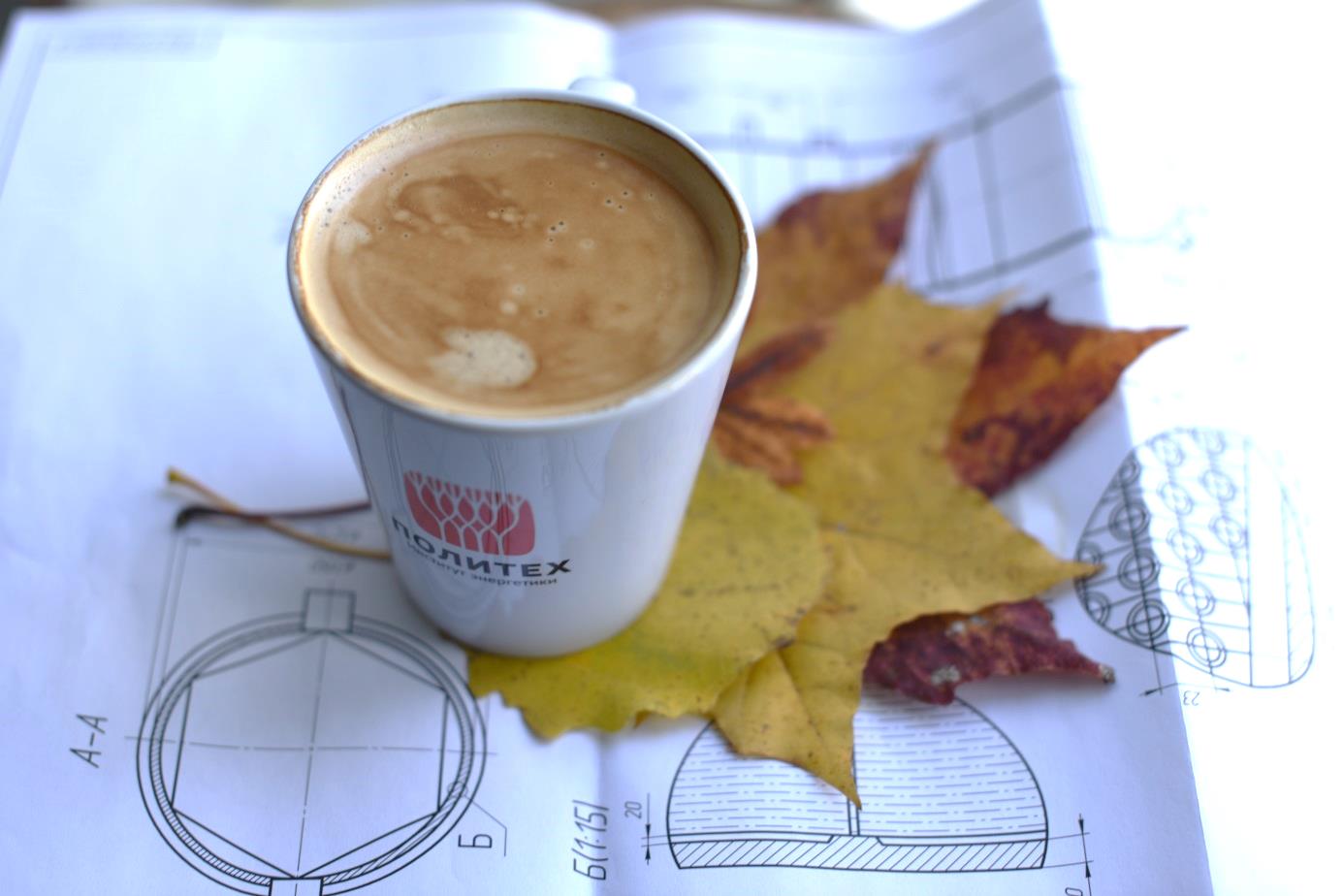 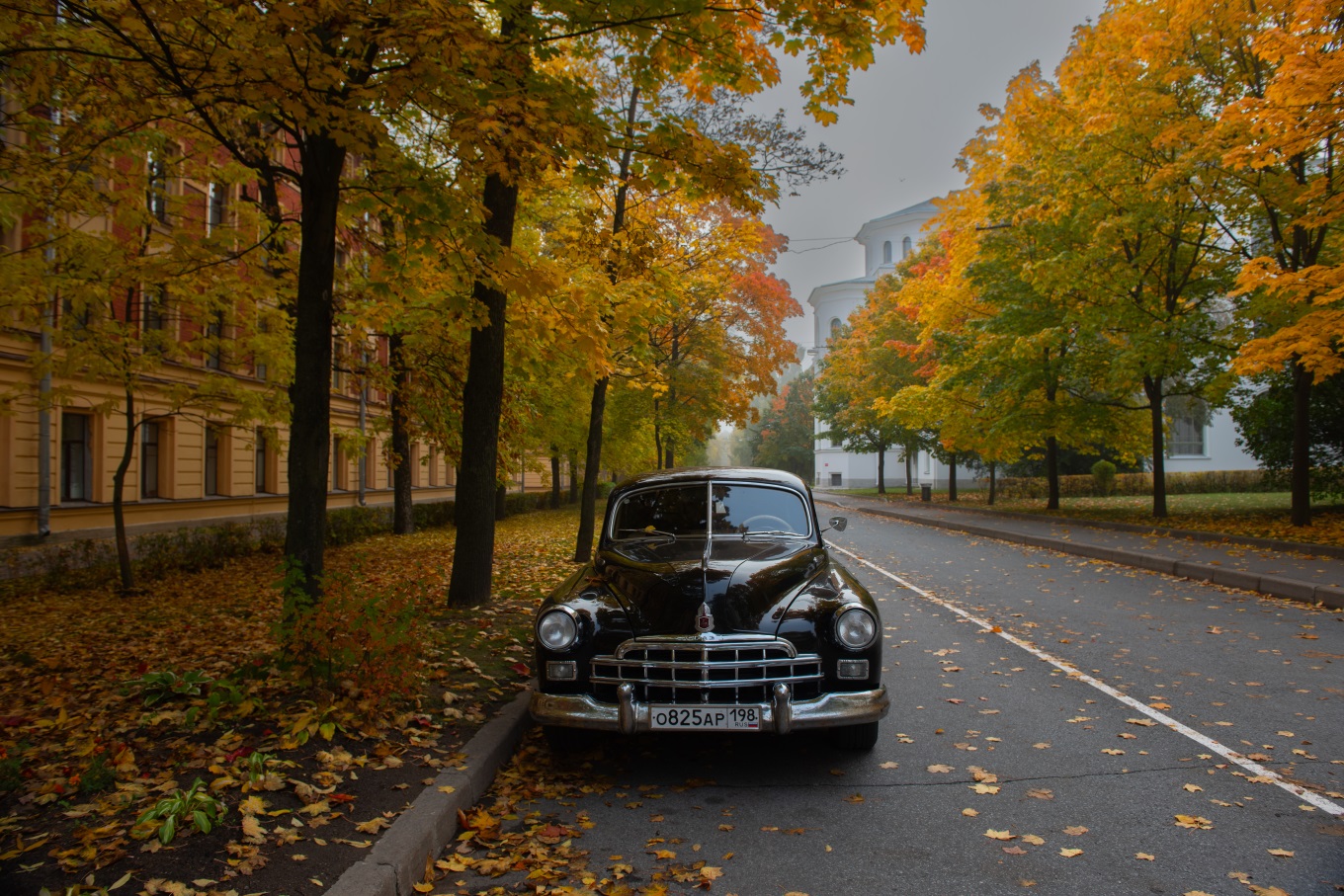 Единая служба технической поддержки
 support@spbstu.ru
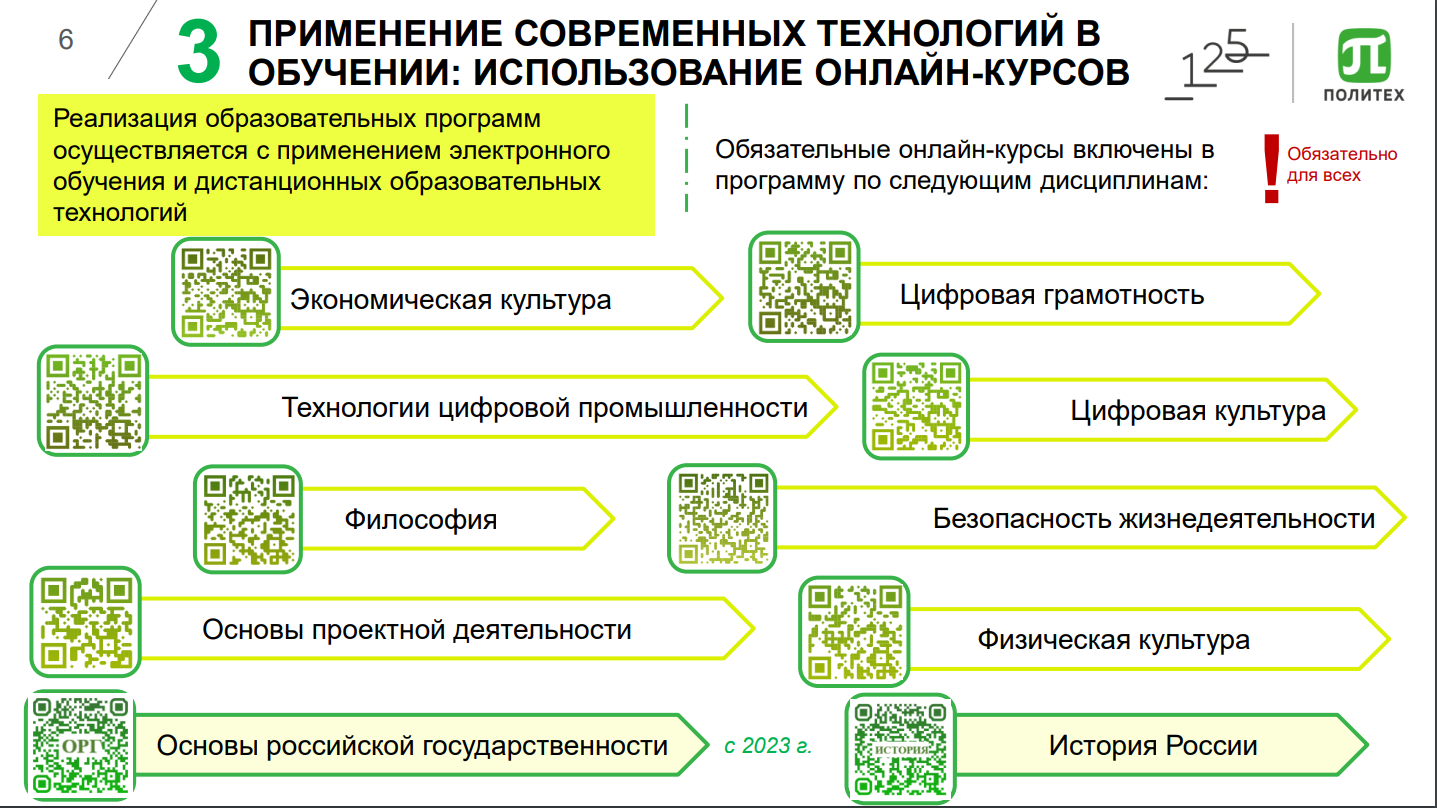 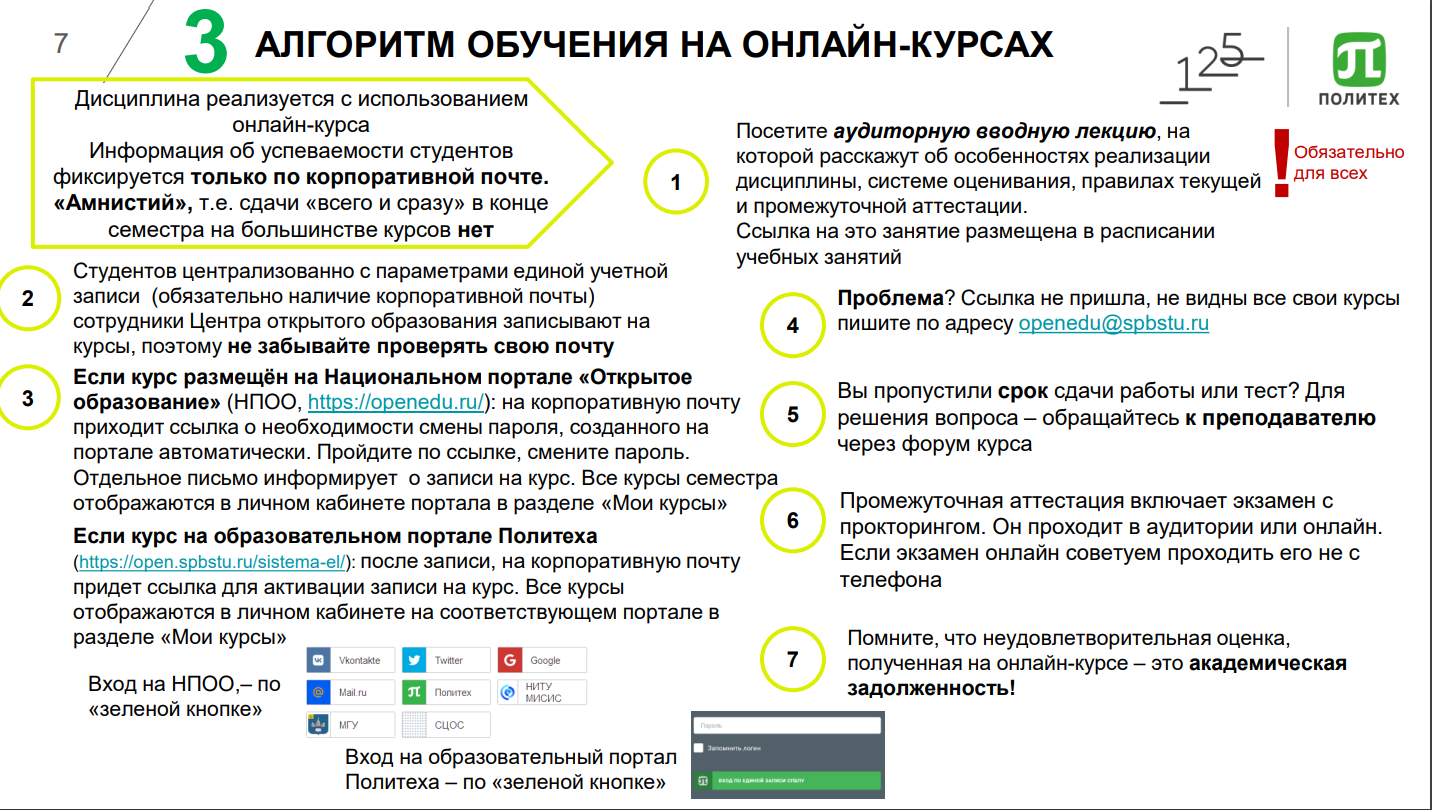 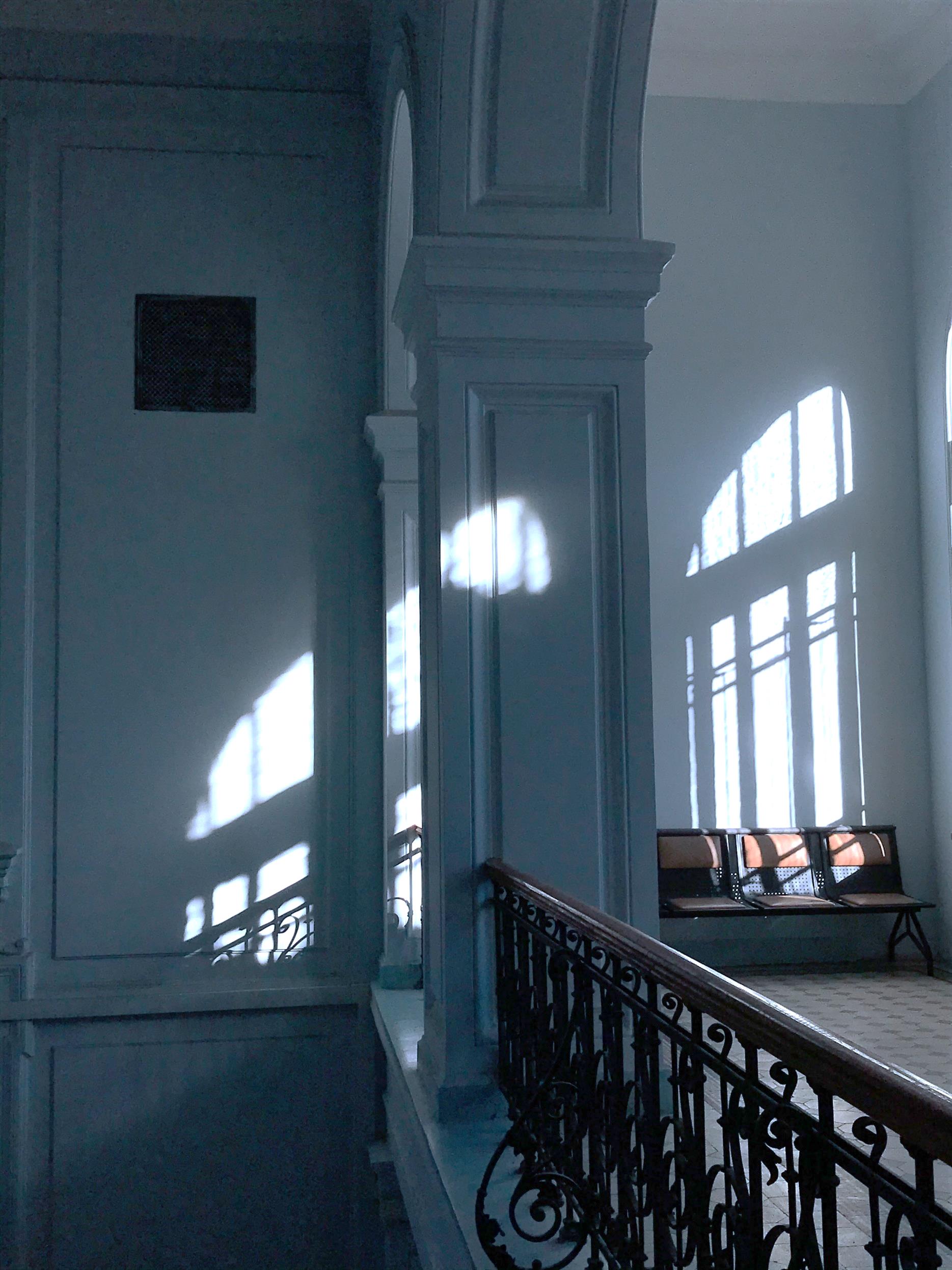 ОПЛАТА ОБУЧЕНИЯ
Через систему Электронные платежи  https://pay.spbstu.ru
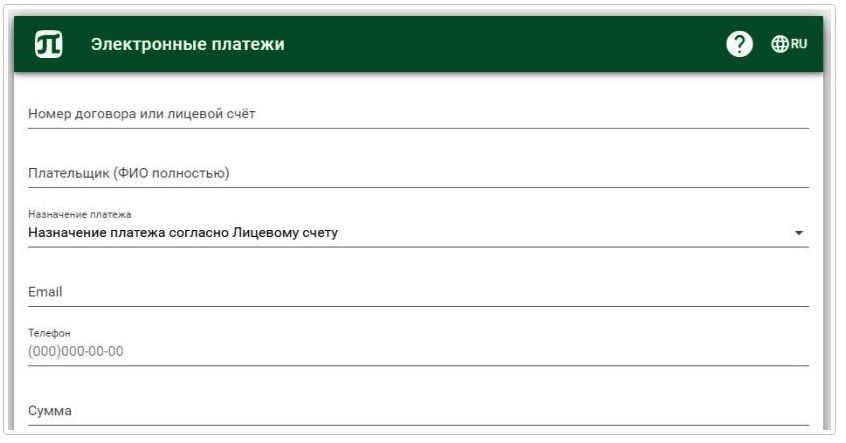 [Speaker Notes: 1. Через Личный кабинет студента – https://lk.spbstu.ru
Вход в личный кабинет студента осуществляется в соответствии с единой учетной записью. 
Последовательность шагов по оплате указана цифрами (1 -> 2 -> 3)
В случае проблем необходимо обращаться в тех.поддержку lksupport@spbstu.ru 
Через систему «Электронных платежей» - https://pay.spbstu.ru













После ввода номера договора (лицевого счета), просьба не торопиться – система ищет плательщика. 
Назначение платежа выбирается из выпадающего списка, остальные поля – вручную. В случае проблем – обращаться на pay@spbstu.ru]
СОТРУДНИКИ ЦЕНТРА
Директор центра:
СМИРНОВА Ольга Петровна

Ведущий специалист:
БАРАНОВА Карина Арсеновна

Специалист:
ГЕРЧИНА Татьяна Евгеньевна

Приемные часы:
Понедельник – четверг 10.00 - 17.00
Пятница  10.00-16.00
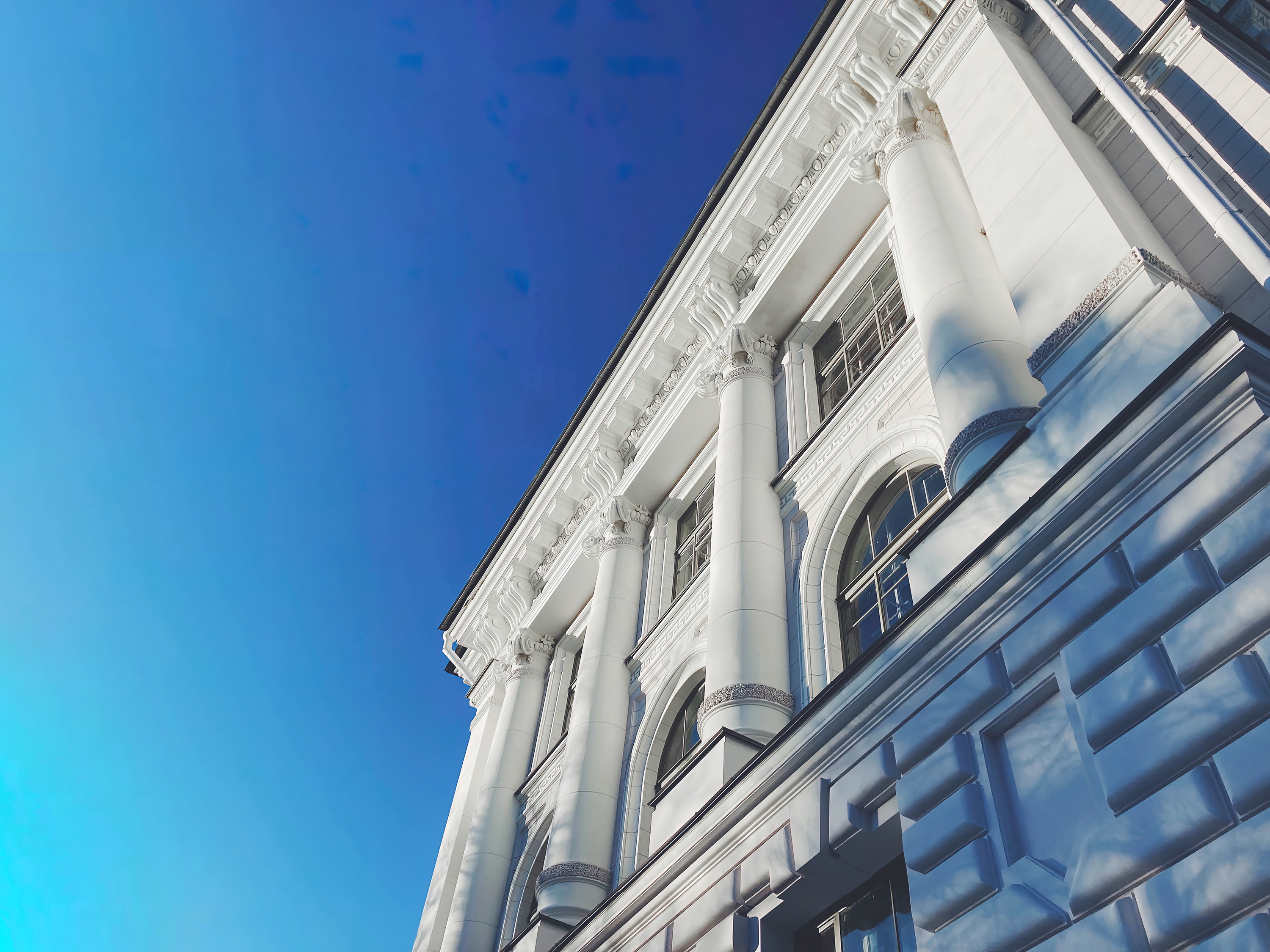 КОНТАКТЫ
САЙТ: 
https://czo-ipts.spbstu.ru 




новости
расписание
график учебного процесса
учебные материалы
сведения о преподавателях
правила оформления работ

ЭЛЕКТРОННАЯ ПОЧТА:
для официальных запросов
czo-ipts@spbstu.ru 
для переписки, вопросовfodoonline@mail.ru



ТЕЛЕФОНЫ:
 8(812)294-42-39,  +7(921)942-13-94
ПОЧТОВЫЙ АДРЕС:   
195251,    г. Санкт-Петербург,  
ул. Политехническая, д.29       
Главный учебный корпус, каб.217, 
Центр заочного обучения ИЭГРУППА ВКОНТАКТЕ: 
https://vk.com/club2153125
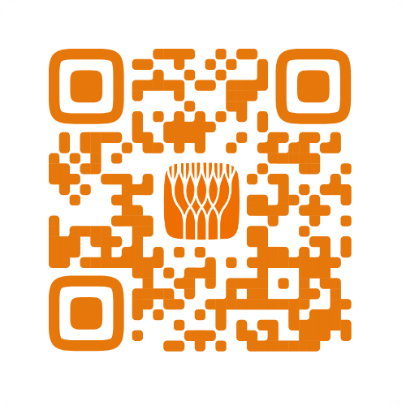 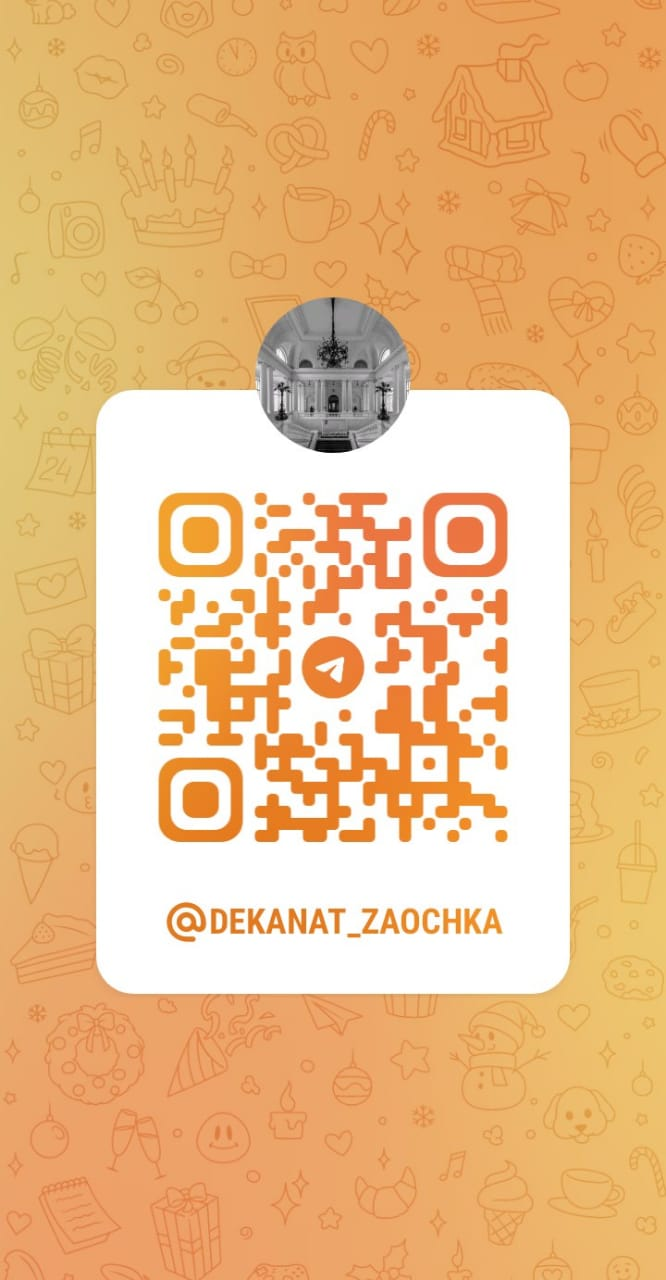 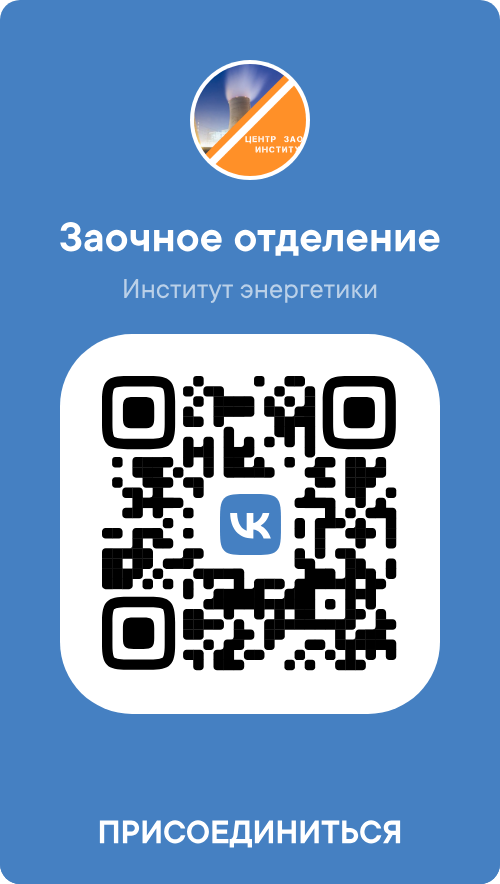 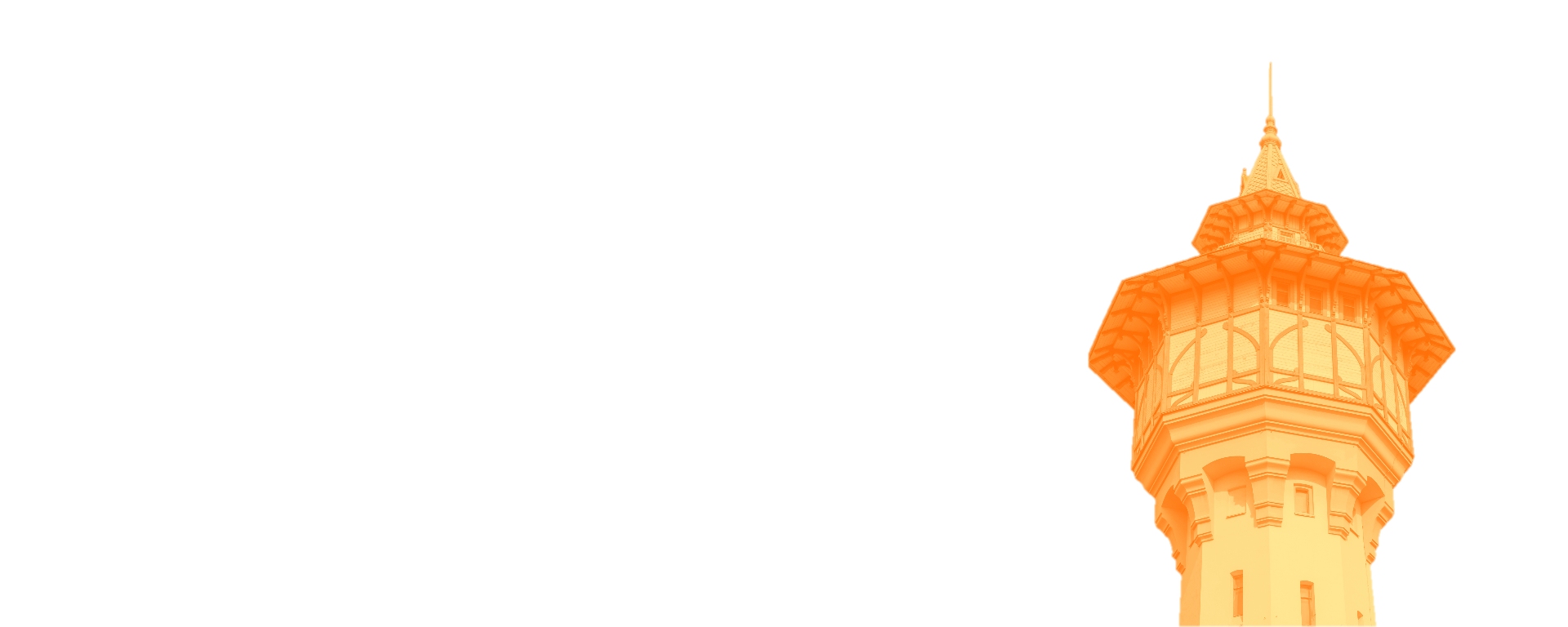 Благодарим 
за внимание!